Муниципальное дошкольное образовательное учреждение     «Детский сад № 33». Составитель: Немерова Татьяна Викторовна
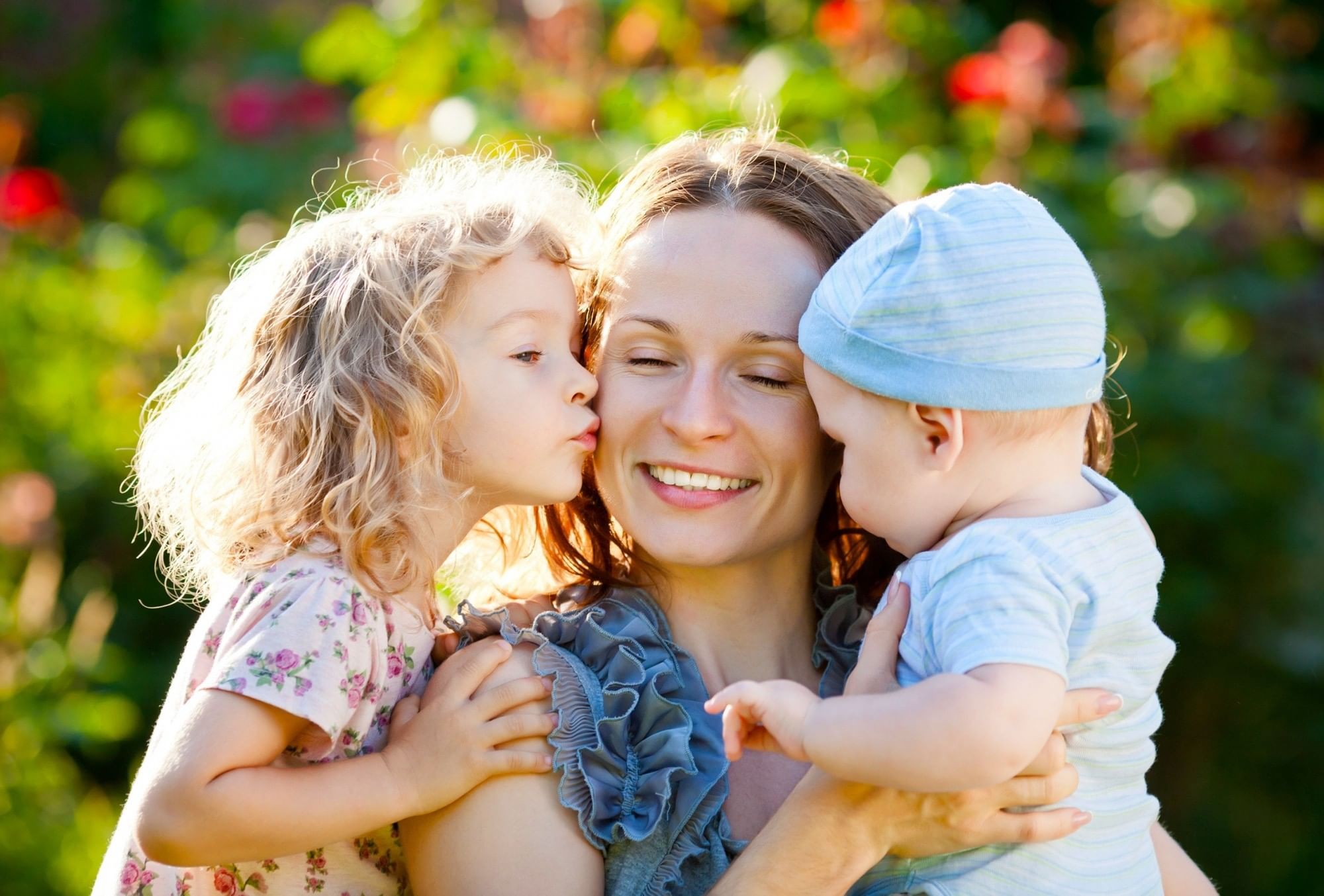 Личностно-ориентированную технология в  ДОУ.
Принципиально важной стороной в педагогической технологии является позиция ребенка в воспитательно -образовательном процессе, отношение к ребенку со стороны взрослого. Дифференцированный подход в воспитании и обучении детей могут обеспечить личностно-ориентированные технологии, которые ставят в центр всей образовательной системы личность ребенка. Взрослый в общении с детьми придерживается положения : «Не рядом, не над ним, а вместе!».
Мною была проведена квест-игра «Если добрый ты»
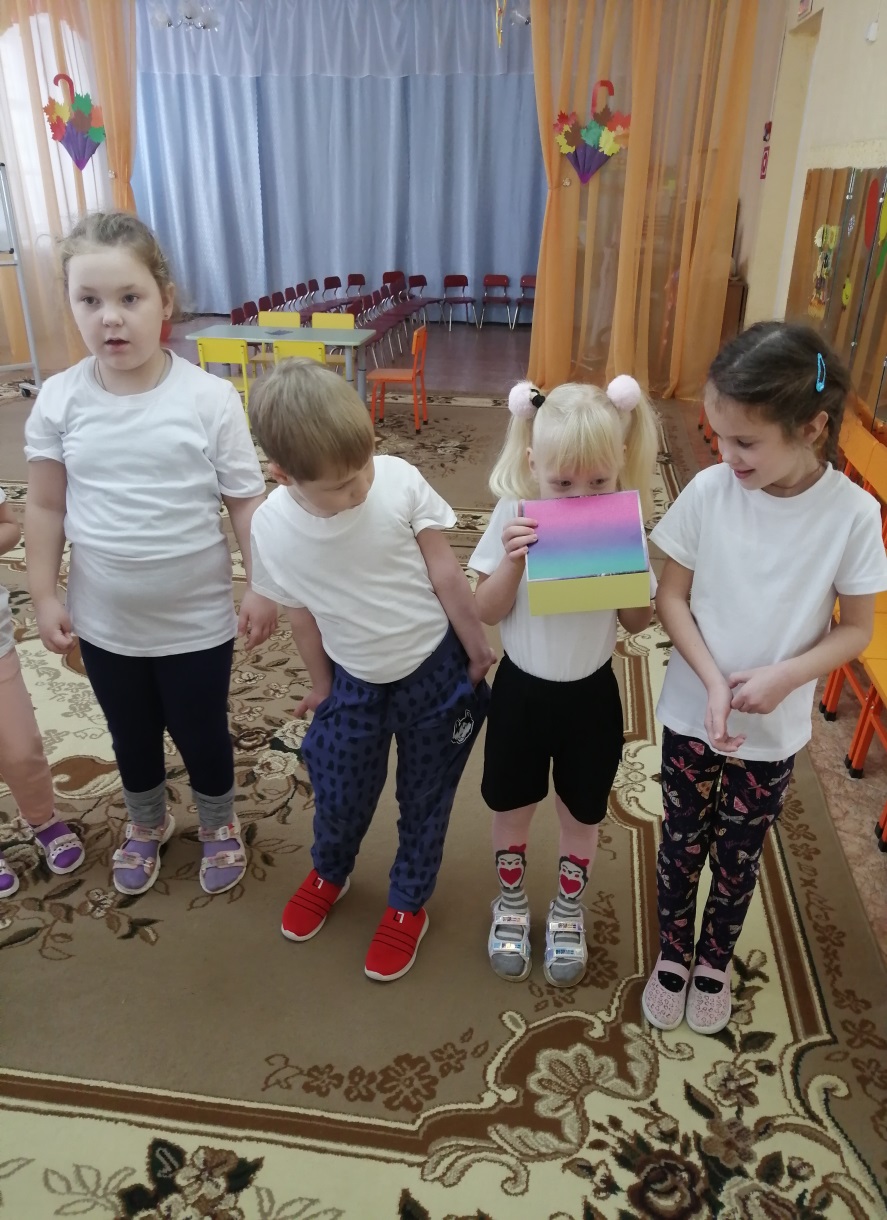 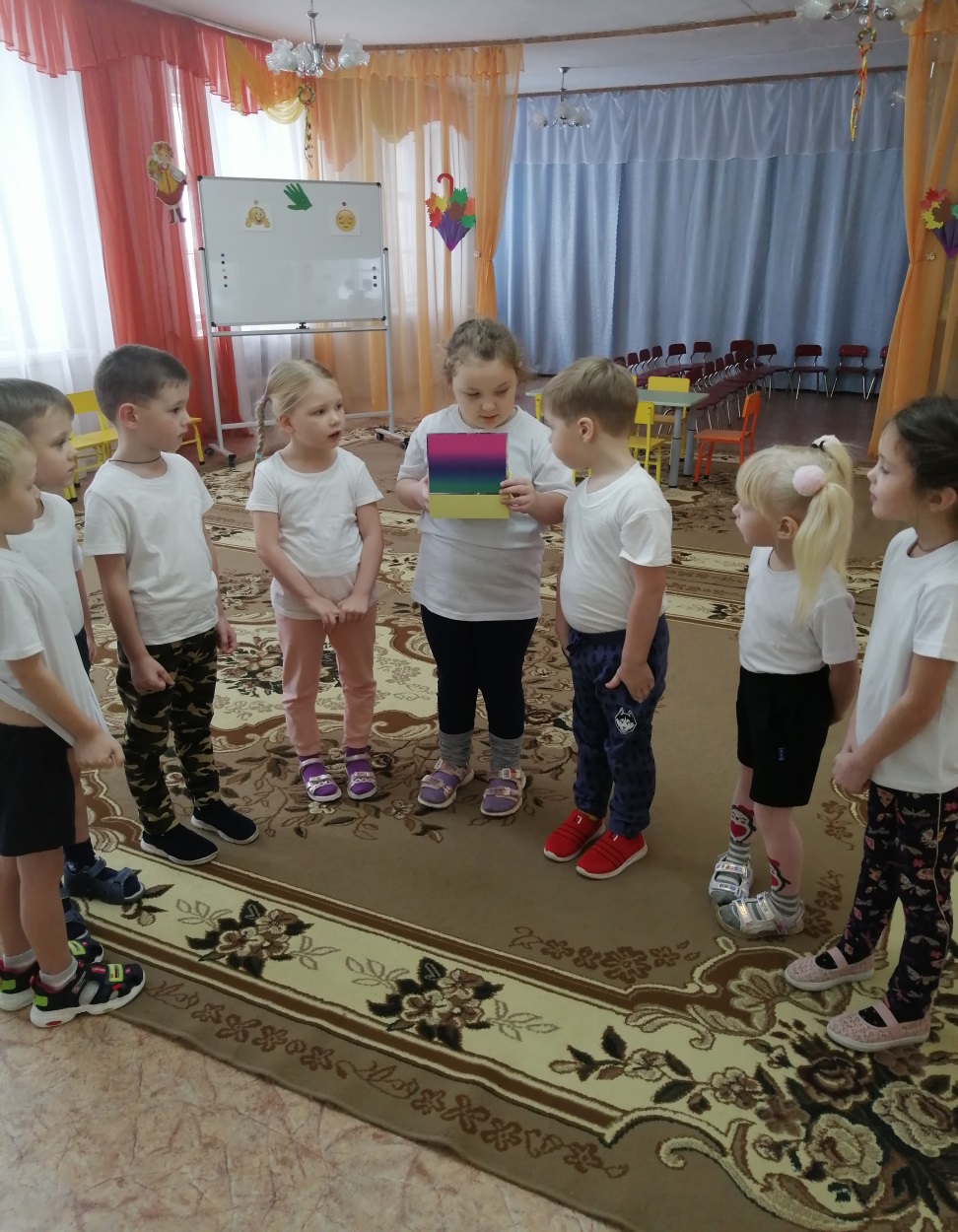 Упражнение «Шкатулка переживаний»Дети по кругу передавали шкатулку,  для того, чтобы собрать в неё неприятные переживания, заботы, обиды и страхи.
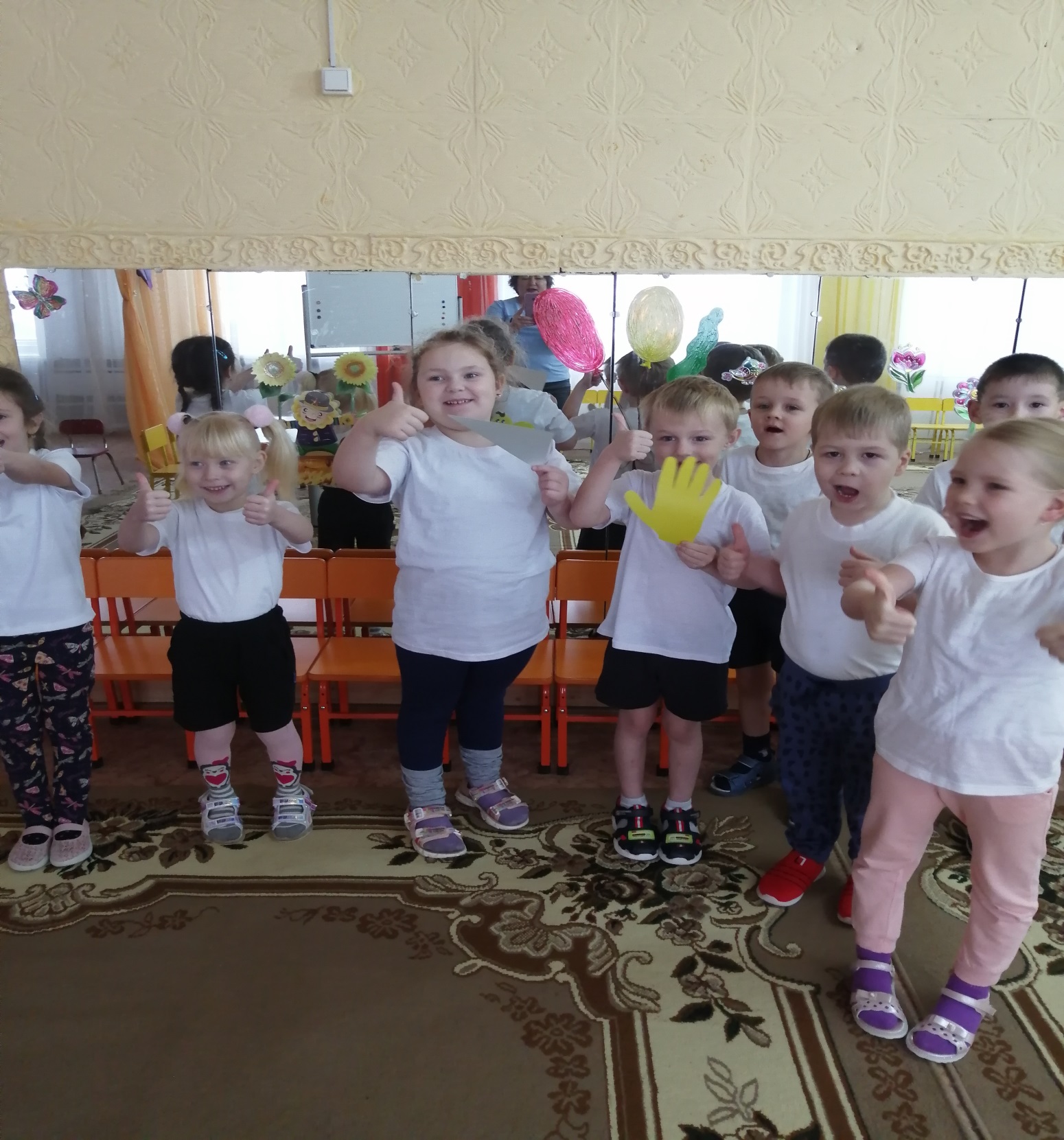 Задание  ВолшебноеИгровое упражнение «Преврати слово злое в слово золотое» (грубый-ласковый, лень-труд, страх-смелость, ненависть-любовь….)
Задание Мыслительное. Игра «Хорошие и плохие поступки». Дети по очереди берут картинку и анализируют изображаемую ситуацию, затем распределяют на хорошие и плохие поступки.
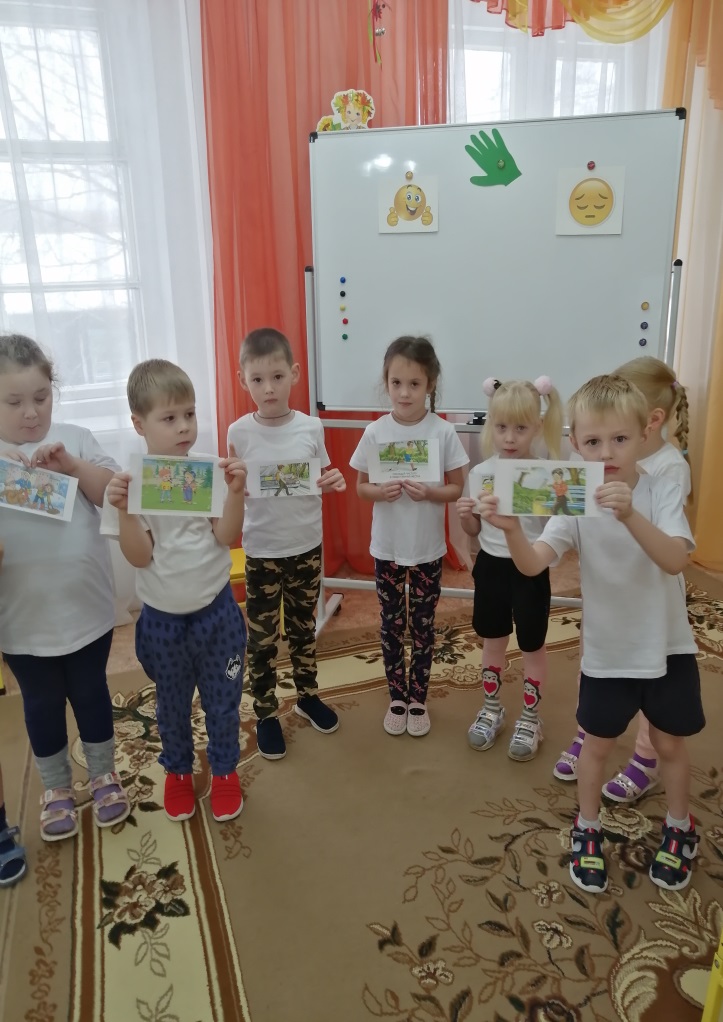 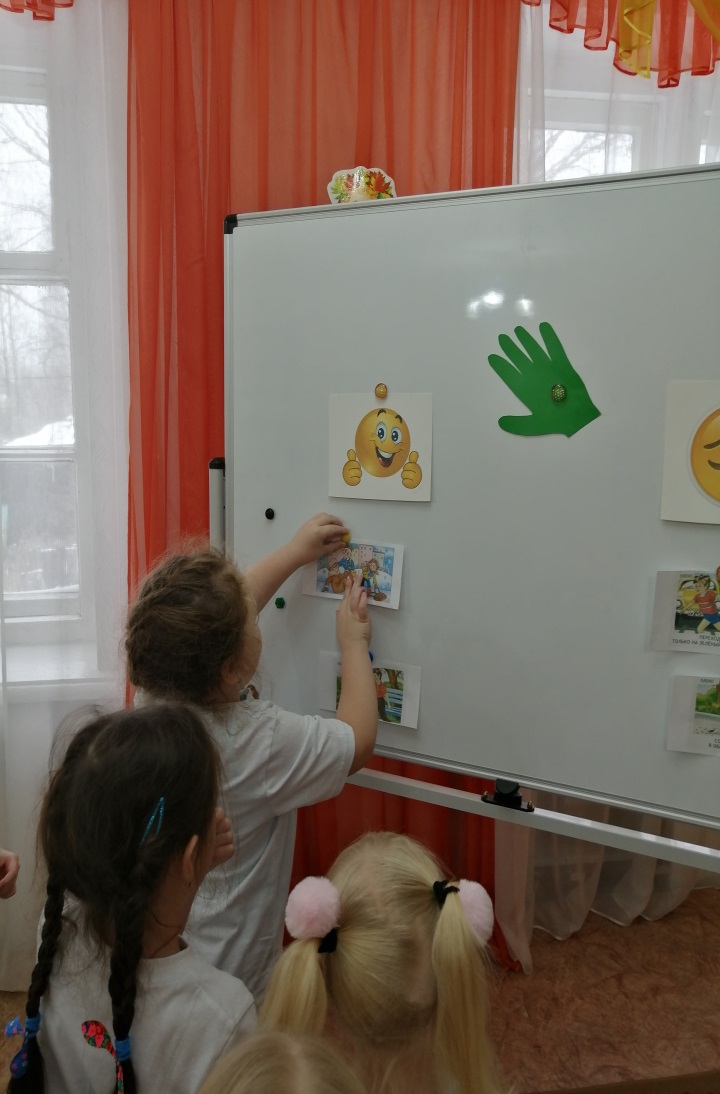 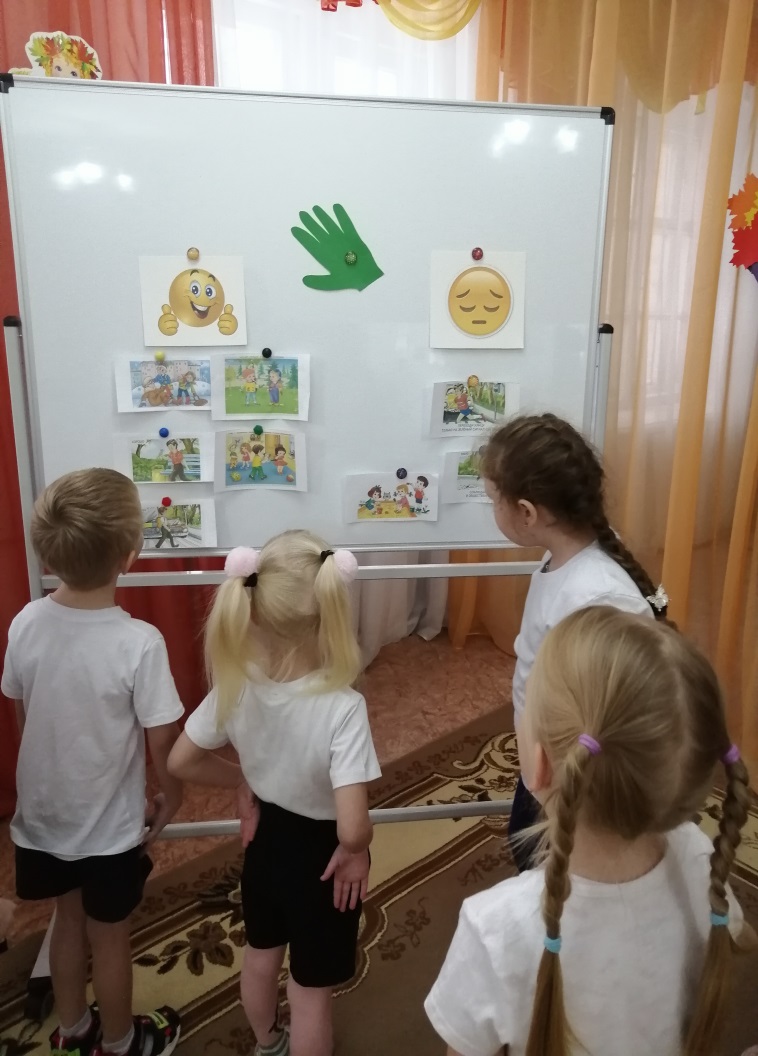 Задание Повтори настроение смайлика. Каждый ребенок берет одну карточку и повторяет ту эмоцию, которая изображена на карточке.
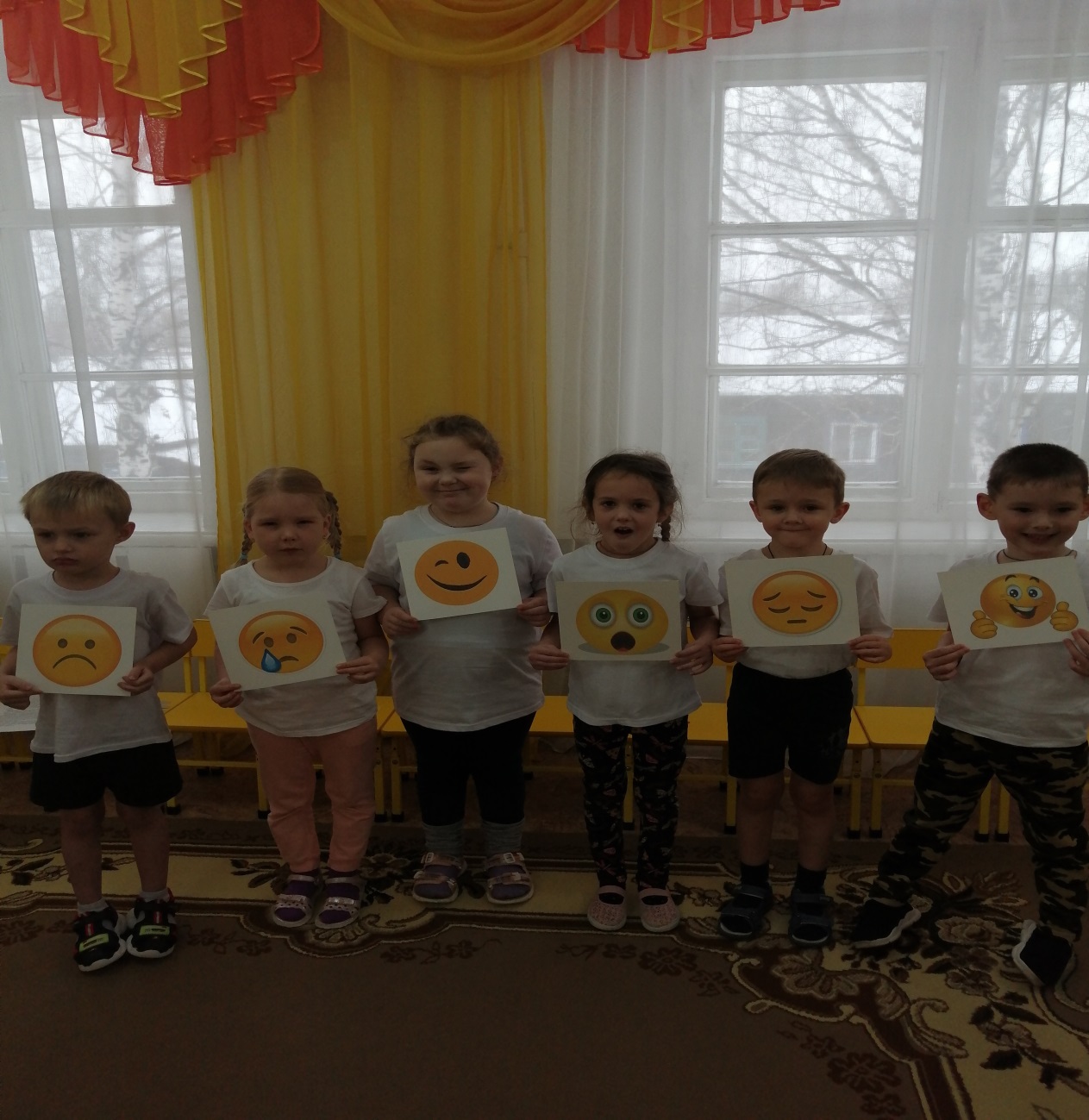 Задание Собери зеркало. За каждое выполненное задания дети получали осколок от зеркал и в заключении нужно было его собрать, для того, чтобы ответить на главный вопрос «Где живёт добро?»
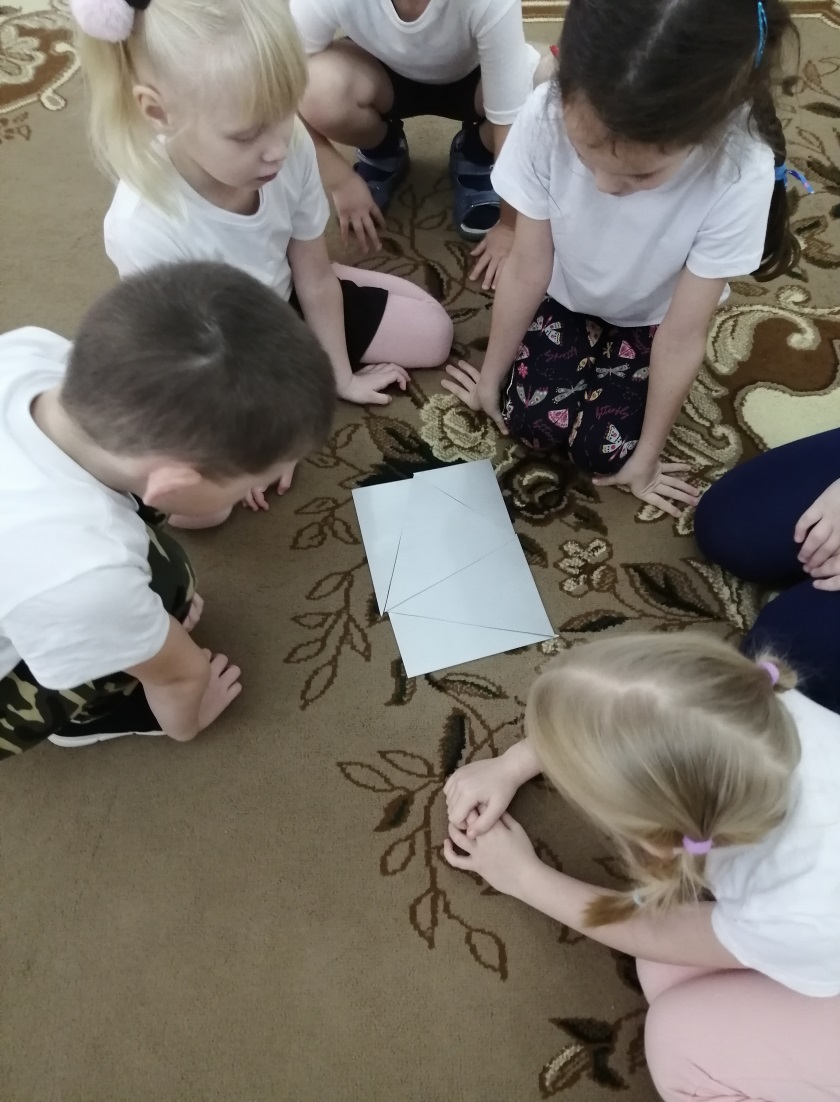 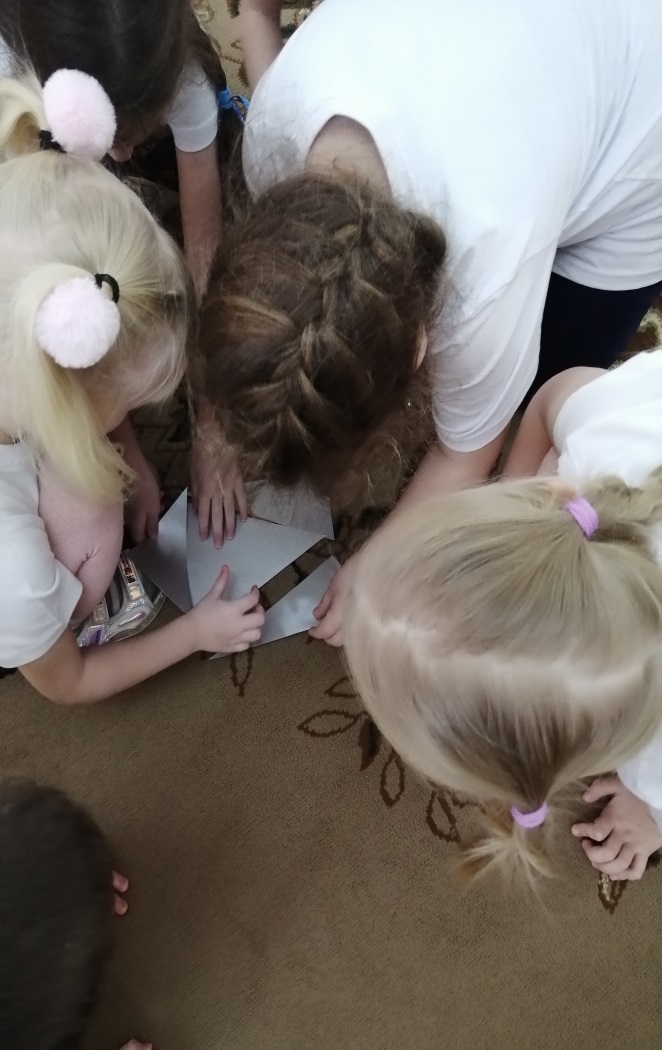 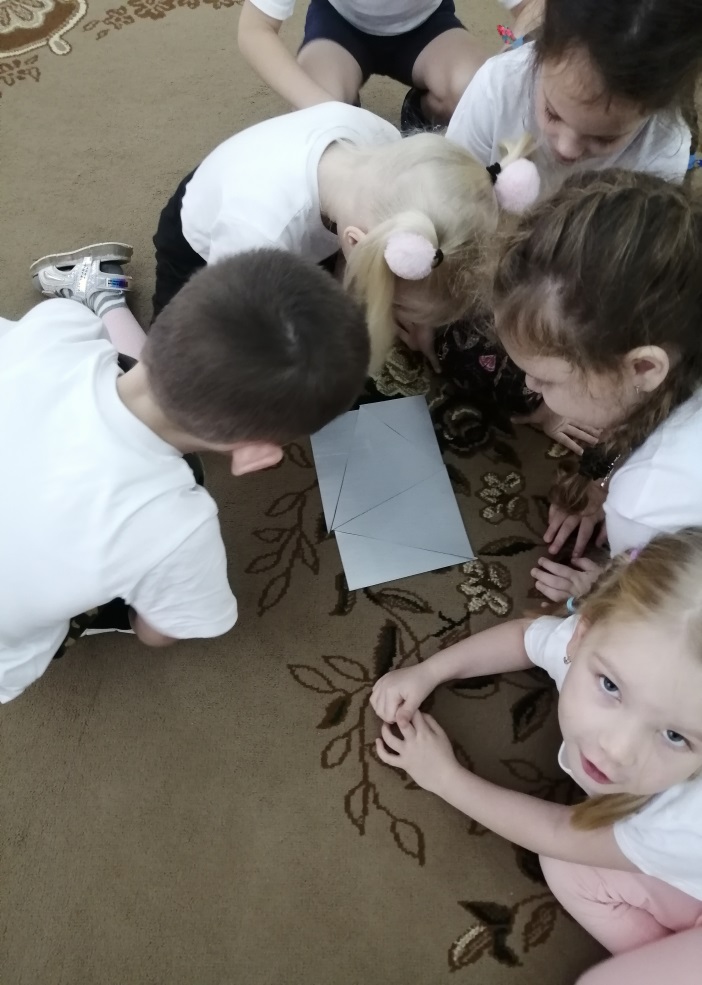 Игра «Если добрый ты». Детям предлагается подарить друг другу добро. Сначала пожмём друг другу руки, а затем подарим жаркие объятия.
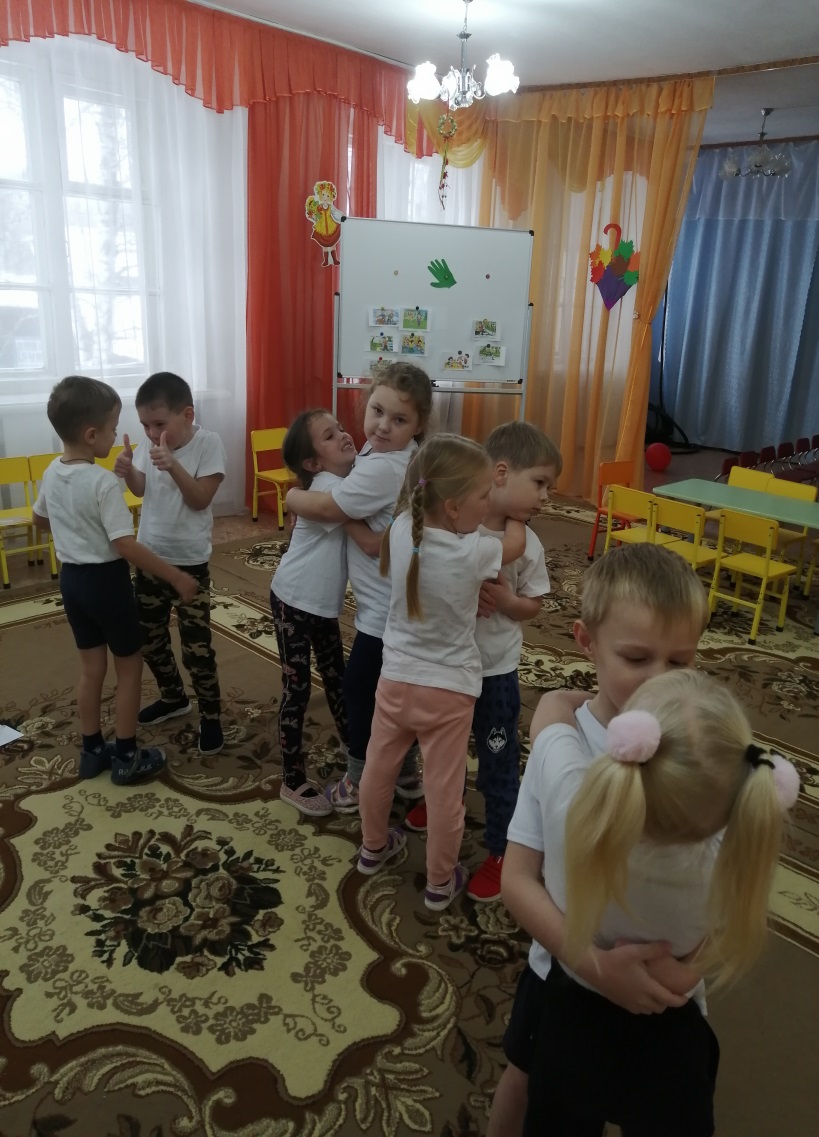 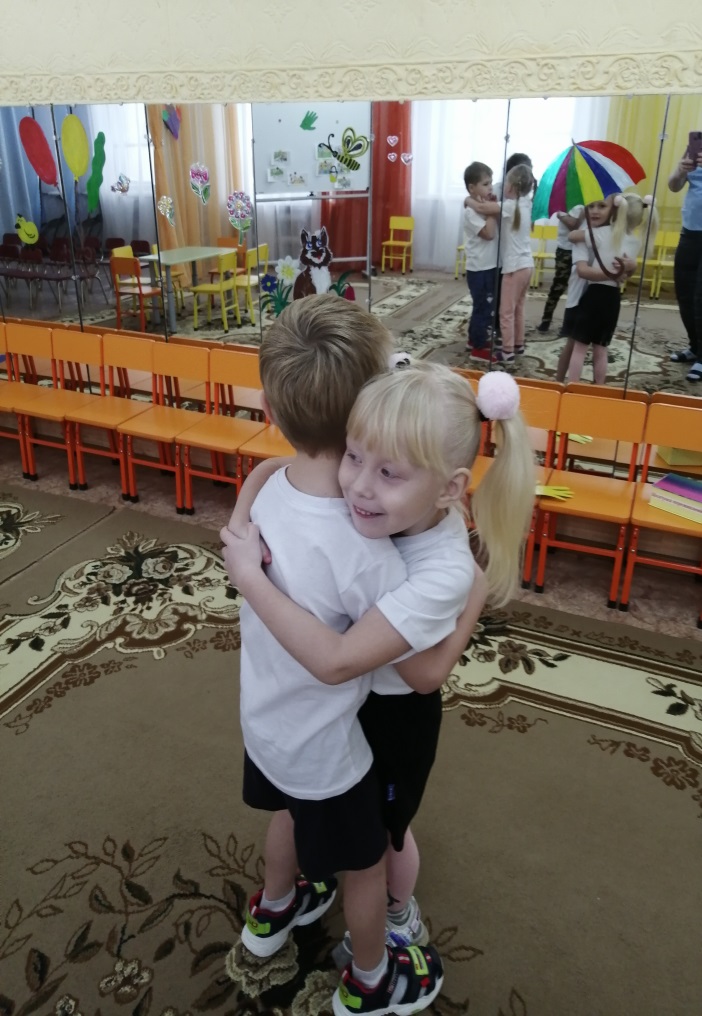 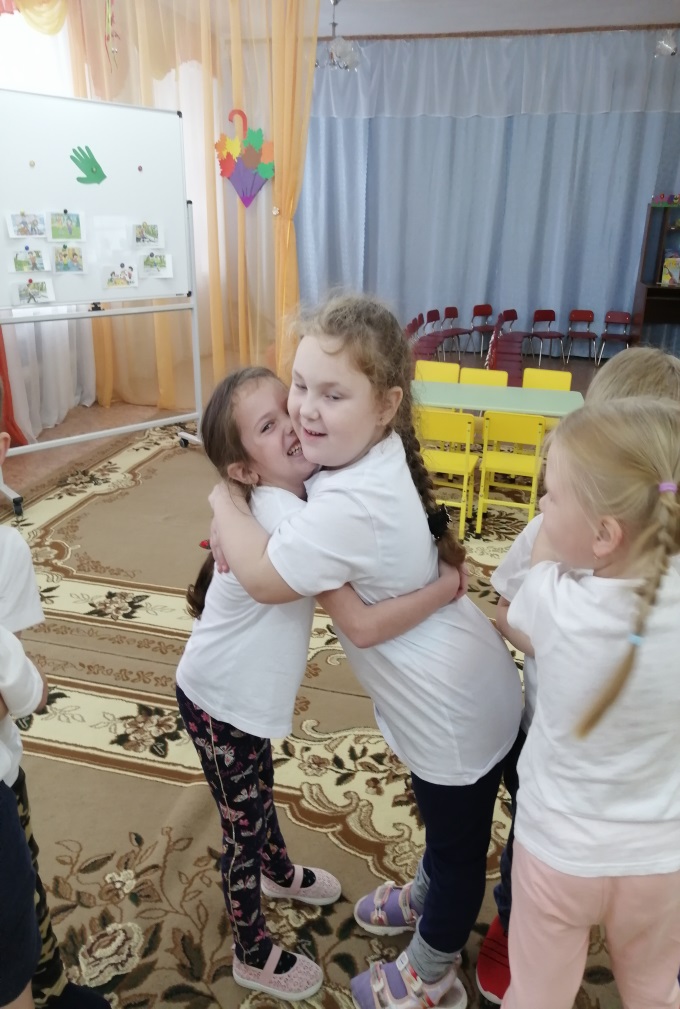 Заключительный этап. Я предлагая глядя в зеркало ответить на важный вопрос «Где живёт добро?». Конечно доброта живёт внутри каждого из нас!
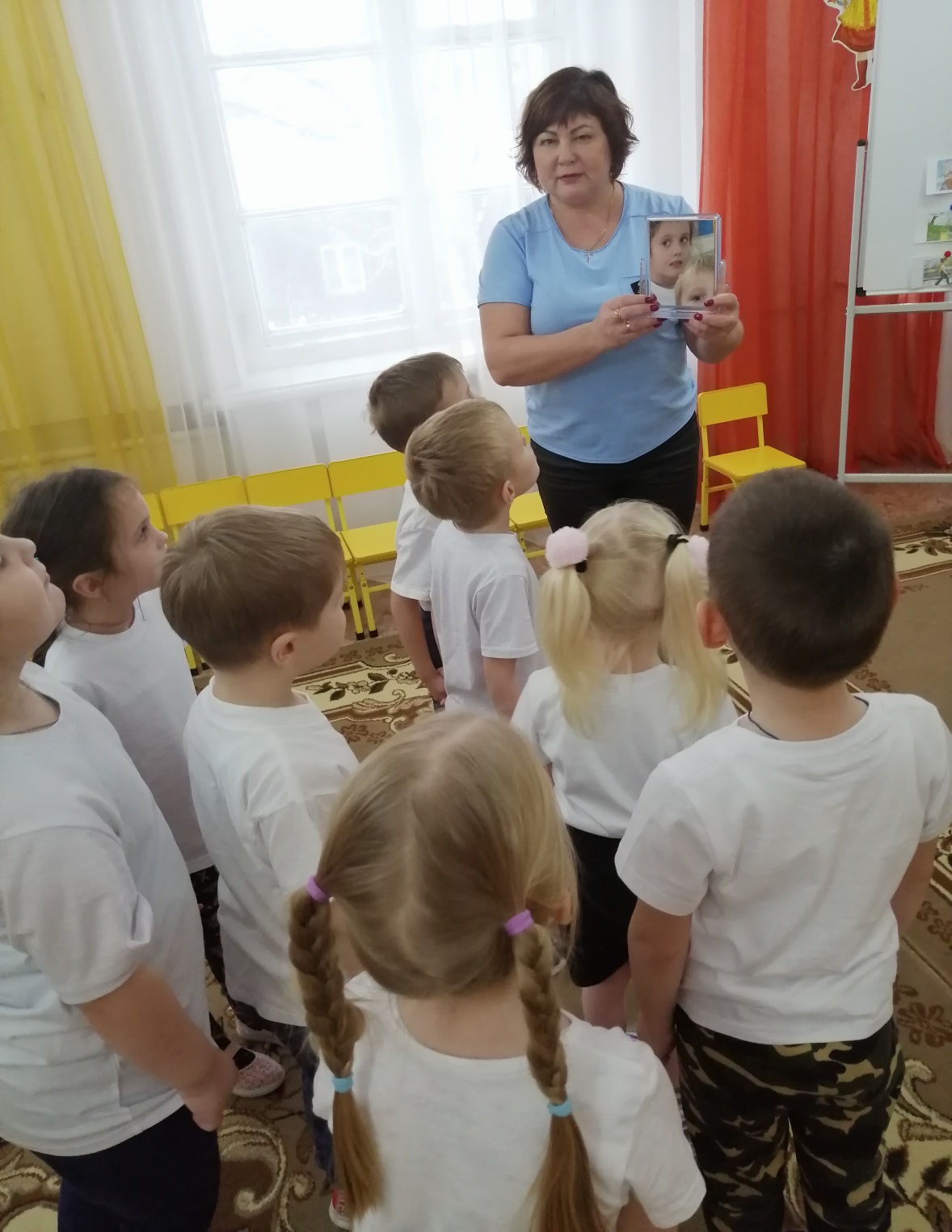 В заключении мы подарили веселые смайлики детям из младшей группы с пожеланием добра.
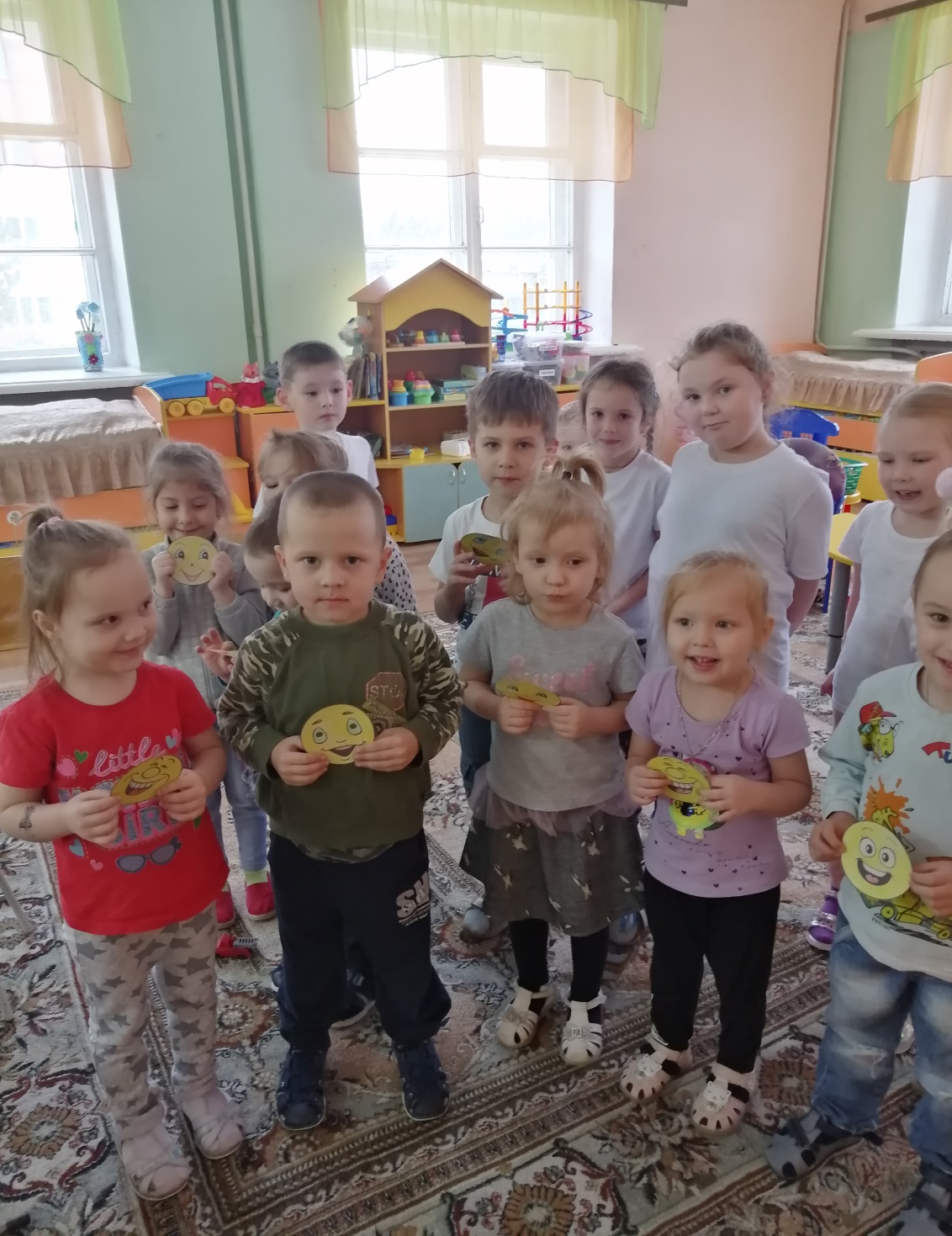 Доброта нужна  всем людям,Пусть побольше добрых будет.Говорят не зря при встречи«Добрый день» и «Добрый вечер».И не зря ведь есть у нас пожелание «В добрый час».Доброта –она на века Украшенье человека….
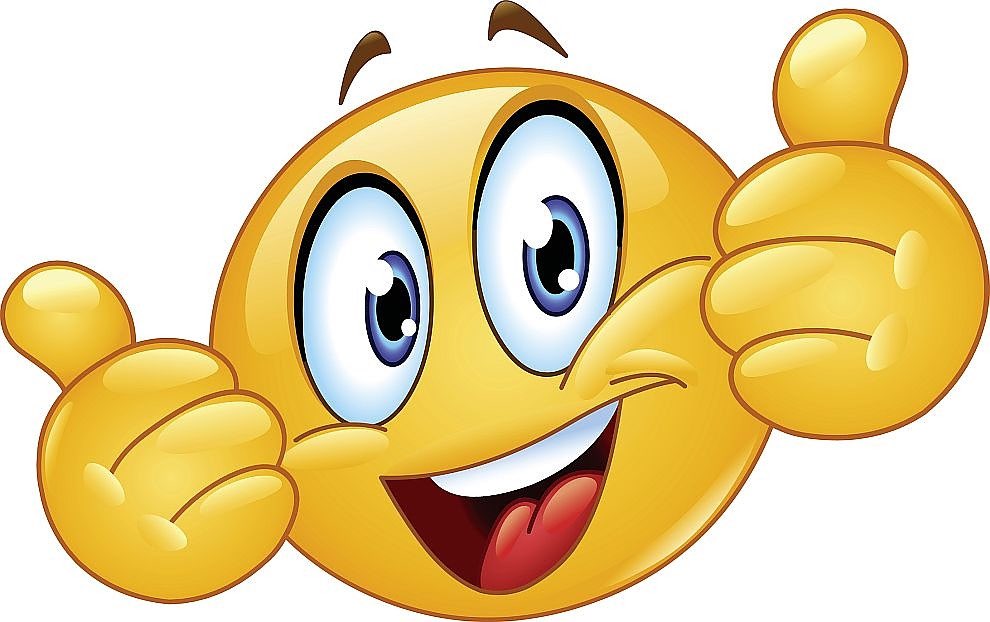